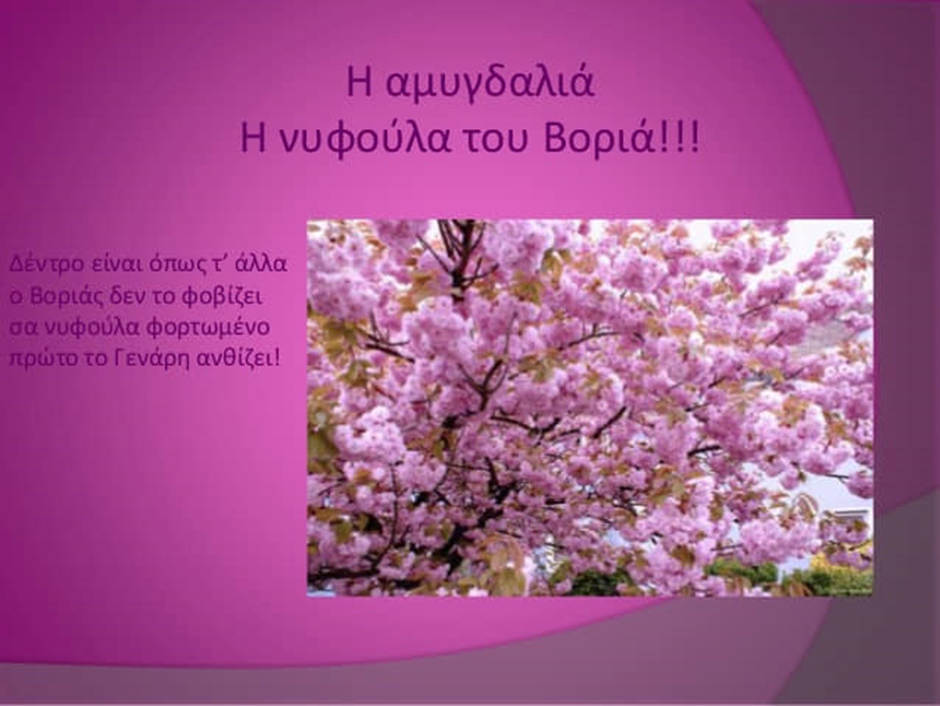 https://youtu.be/Nean6fmAsDY
Η ΑΝΘΙΣΜΕΝΗ ΑΜΥΓΔΑΛΙΑ
Ετίναξε την ανθισμένη αμυγδαλιά
με τα χεράκια της και γέμισ’ από τα’ άνθη η πλάτη, η αγκαλιά
και τα μαλλάκια της.

Αχ, χιονισμένη σαν την είδα την τρελή
γλυκά τη φίλησα
της τίναξα όλα τα’ άνθη από την κεφαλή
κι έτσι της μίλησα:

"Τρελή, να φέρης στα μαλλιά σου τη χιονιά
τι τόσο βιάζεσαι;
Μόνη της θα ρθει η άγρια βαρυχειμωνιά,
δεν το στοχάζεσαι;

ΓΕΩΡΓΙΟΥ ΔΡΟΣΙΝΗ
Η αμυγδαλιά είναι το πρώτο δέντρο που ανθίζει τη νέα χρονιά και μάλιστα βγάζει πρώτα τα άνθη και μετά τα φύλλα της!
Τα ανθάκια της είναι ροζ ή λευκά
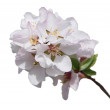 Ο ΚΑΡΠΟΣ ΤΗΣ ΑΜΥΓΔΑΛΙΑΣ
Βρίσκεται αρχικά σε ένα περίβλημα κ όταν αρχίζει να ανοίγει μας  δίνει τα αμύγδαλα
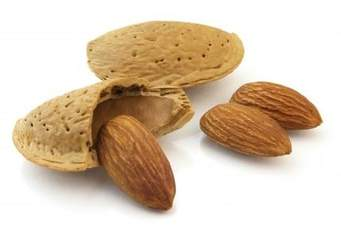 16 Φεβρουαρίου γιορτή αμυγδάλου!
Τα οφέλη του αμυγδάλου στα παιδιά
 Momjunction.com

Τα αμύγδαλα:
Κάνουν πιο δυνατά τα οστά μας
Μας κάνουν πιο δυνατούς στις αρρώστιες
Μας κάνουν πιο έξυπνους
Μας δίνουν ενέργεια

ΠΡΟΣΟΧΗ γιατί κάποια παιδιά είναι αλλεργικά στους ξηρούς καρπούς
ΠΡΟΙΟΝΤΑ ΤΟΥ ΑΜΥΓΔΑΛΟΥ
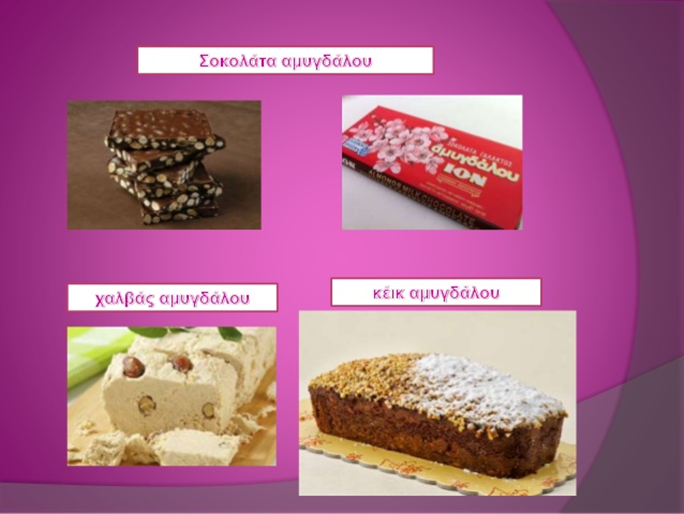 ΚΥΠΡΙΑΚΑ ΠΡΟΙΟΝΤΑ ΑΜΥΓΔΑΛΟΥ
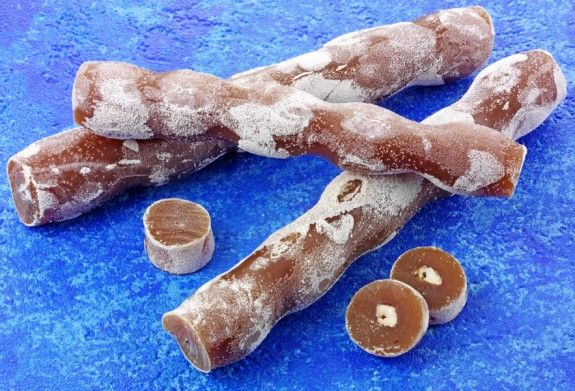 κουφέτο
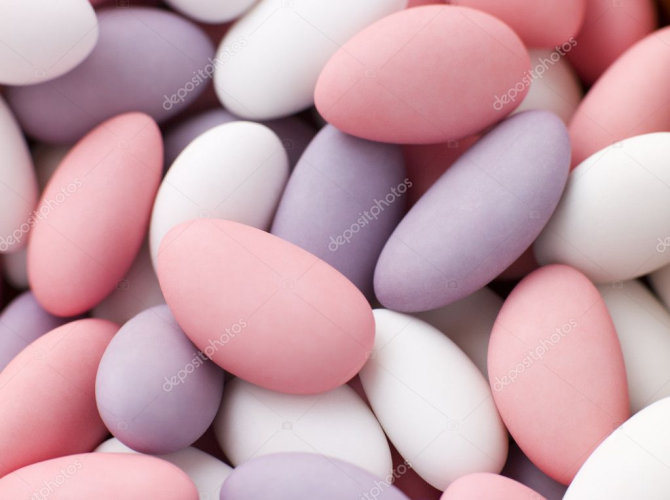 Λουκούμια με αμύγδαλο
Σουτζιούκκος
ΣΟΥΜΑΔΑ το ποτό της χαράς
ΣΥΝΤΑΓΗ
Λαϊκή ερμηνεία: η λέξη σουμάδα προέρχεται από το «σουμάδι» (=σημάδι), δηλαδή ένα δώρο του γαμπρού προς τη νύφη που σφράγιζε τη συμφωνία για το γάμο και ακολουθούσε αμέσως το κέρασμα με το ποτό.
Υλικά:
•   600 γρ. αμύγδαλα
•   5 πικραμύγδαλα ή κουκούτσια από βερίκοκα
*   2 λίτρα νερό
1 κιλό ζάχαρη

Ασπρίζουμε τα αμύγδαλα και τα αλέθουμε  με το 1 λίτρο νερό
Βάζουμε τον πολτό σε βαμβακερό ρούχο κ στύβουμε μέχρι να βγει το γάλα. Ρίχνουμε το γάλα σε σιρόπι που φτιάξαμε  με την ζάχαρη κ το νερό. Βάζουμε την σουμάδα σε μπουκάλια.
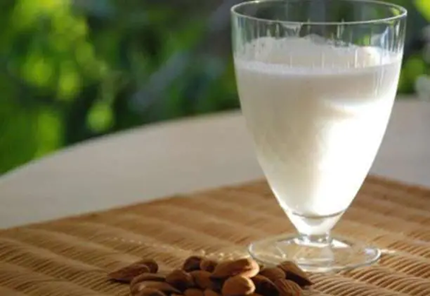 Γάλα αμυγδάλου
Λάδι αμυγδάλου
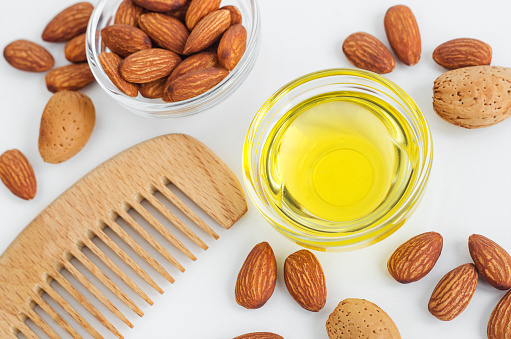 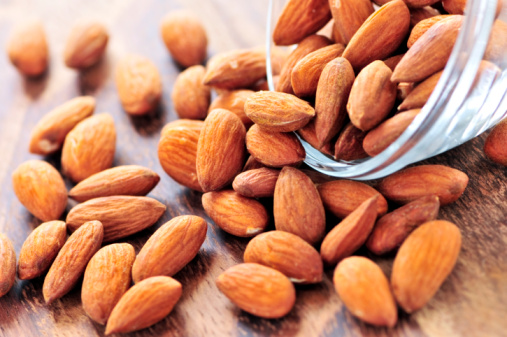 Αμυγδαλωτά
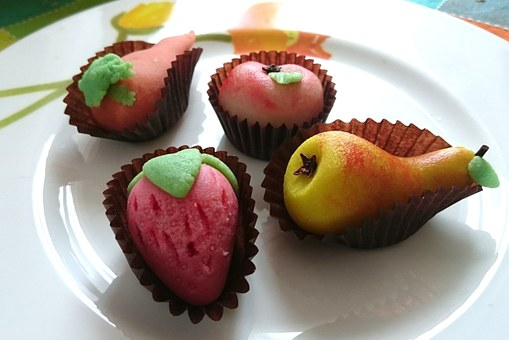 ΜΑΘΗΜΑΤΙΚΑ
-ΤΑΞΙΝΟΜΗΣΗ ΑΜΥΓΔΑΛΩΝ ΣΕ ΜΕΓΑΛΑ ΚΑΙ ΜΙΚΡΑ
-ΣΕ ΧΑΡΤΑΚΙΑ ΑΠΌ ΤΡΟΥΦΑΚΙΑ ΘΑ ΓΡΑΨΟΥΜΕ ΤΟΥΣ ΑΡΙΘΜΟΥΣ 1-5 ΚΑΙ ΘΑ ΤΟΠΟΘΕΤΗΣΟΥΜΕ ΤΟΣΑ ΑΜΥΓΔΑΛΑ  ΟΣΑ ΓΡΑΦΕΙ Ο ΑΡΙΘΜΟΣ
https://youtu.be/mGDISGKJLP8
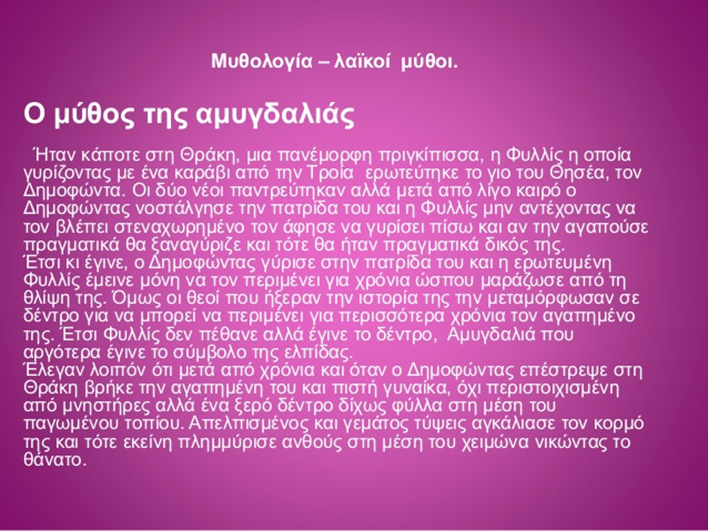 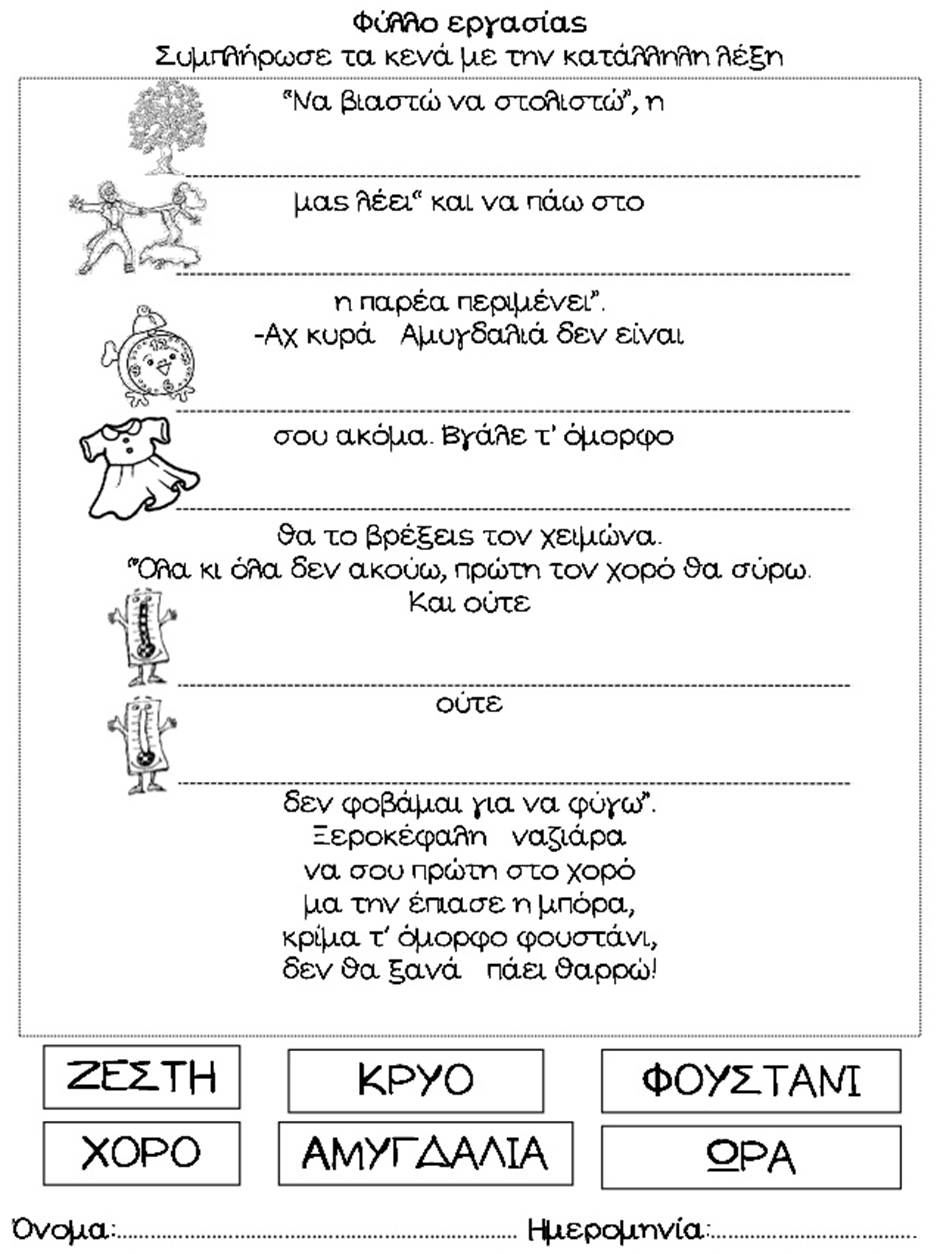 ΒΑΝ ΓΚΟΓΚ
ΝΙΚΟΣ ΚΑΖΑΝΤΖΑΚΗΣ
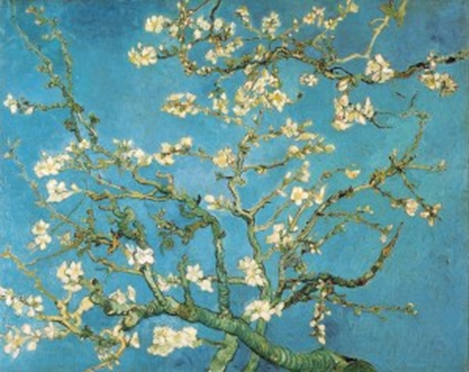 Αδελφή πες μου

τι είναι ο θεός

 


κι η αμυγδαλιά άνθισε…